Etude du paysage en géographie
Le croquis
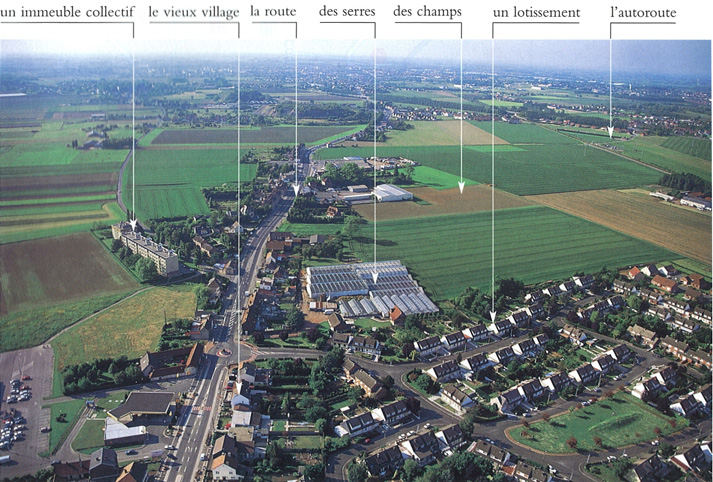 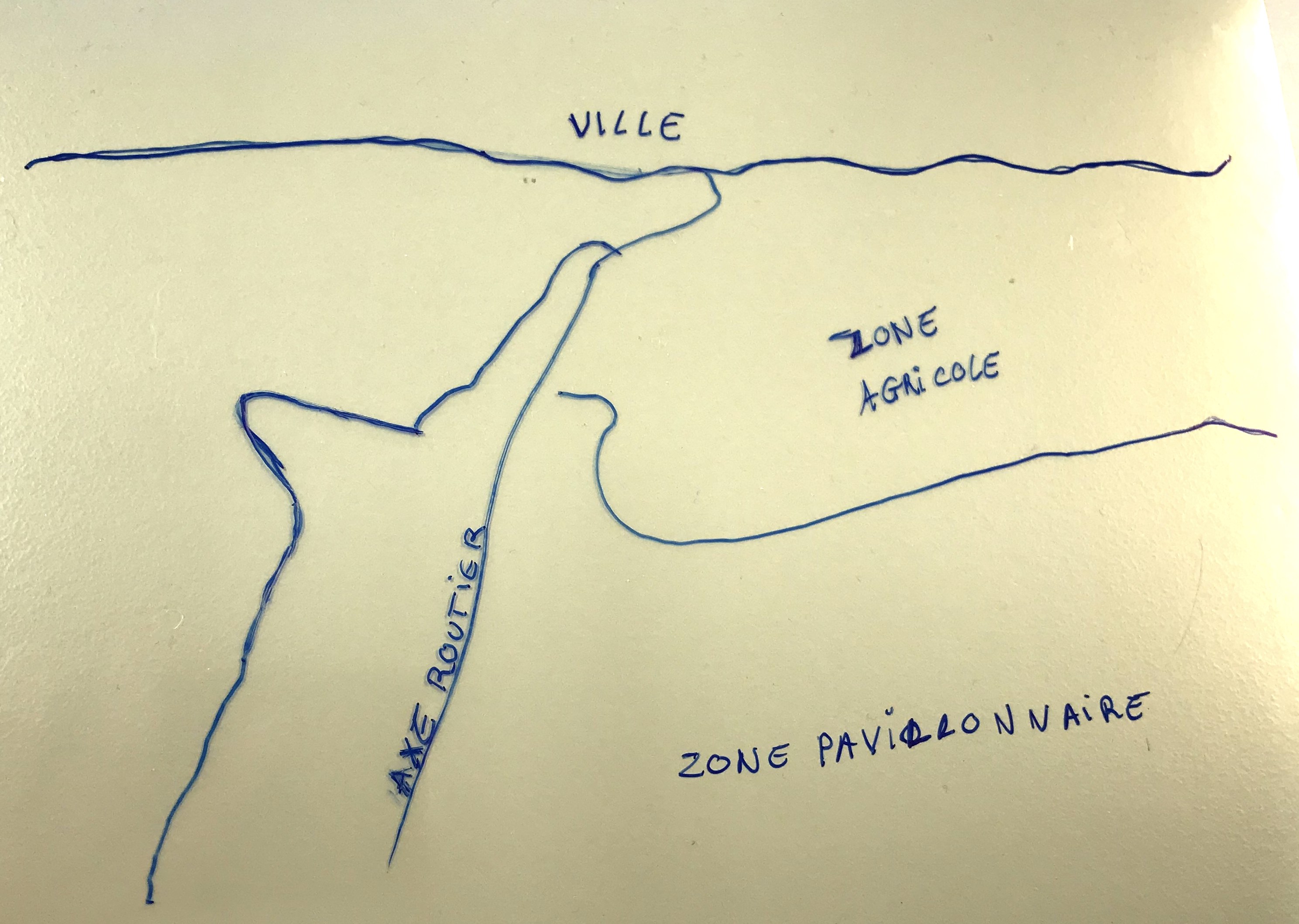 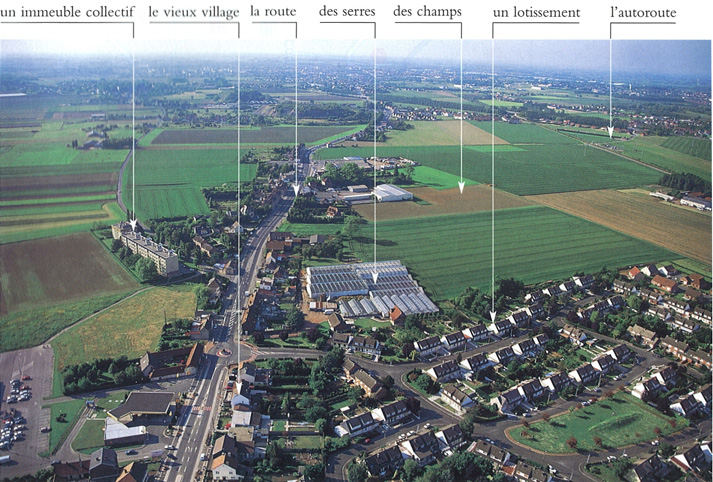 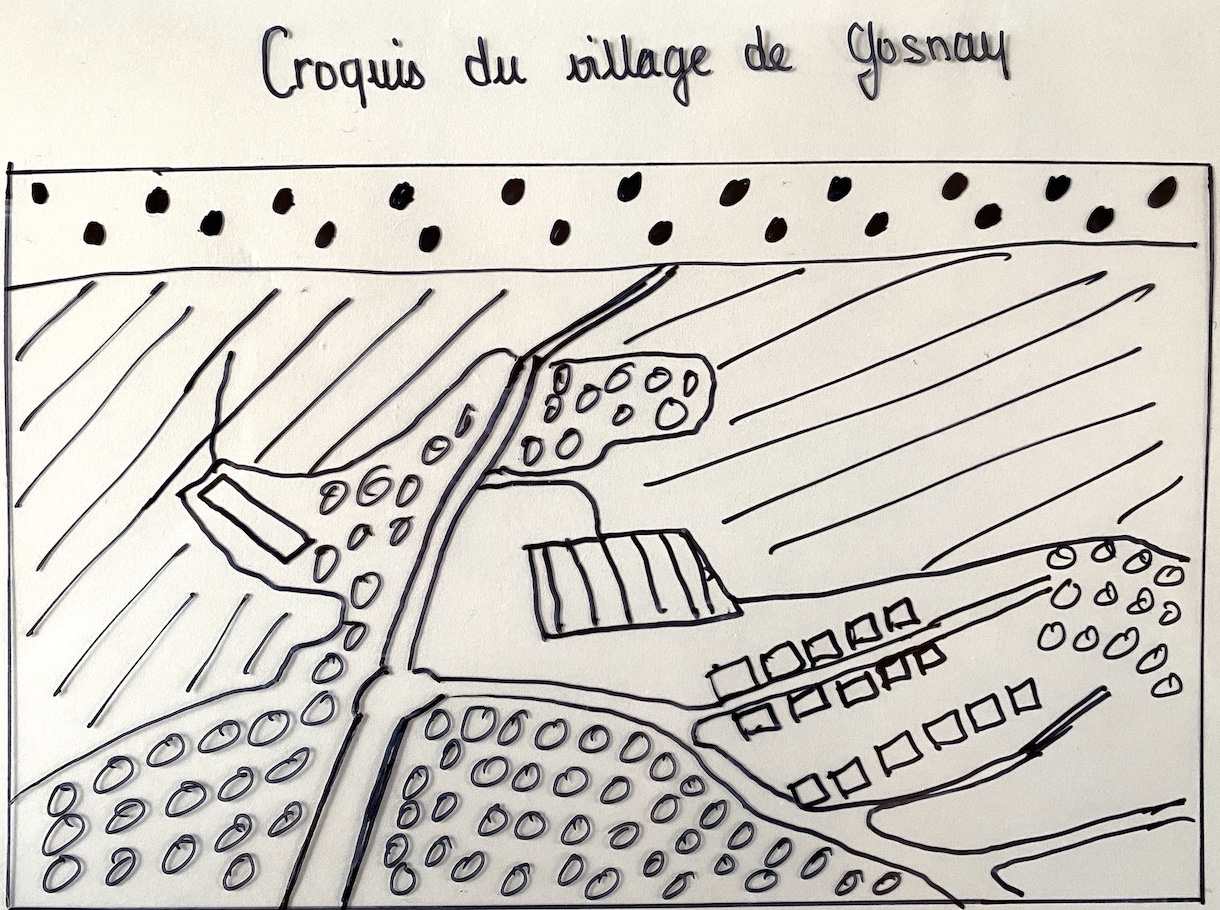 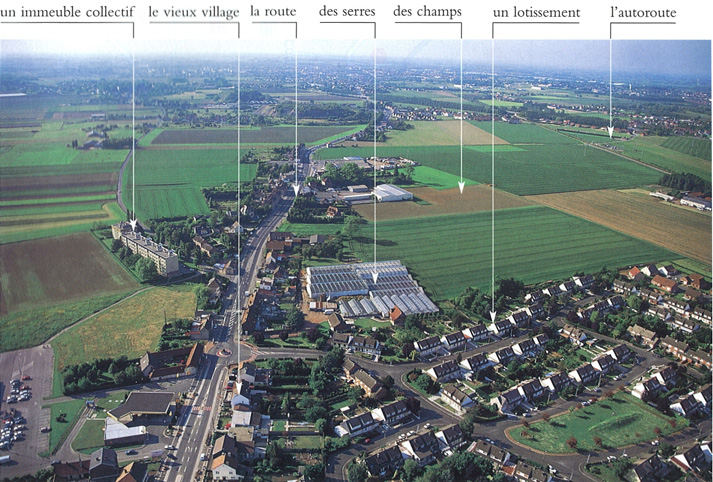 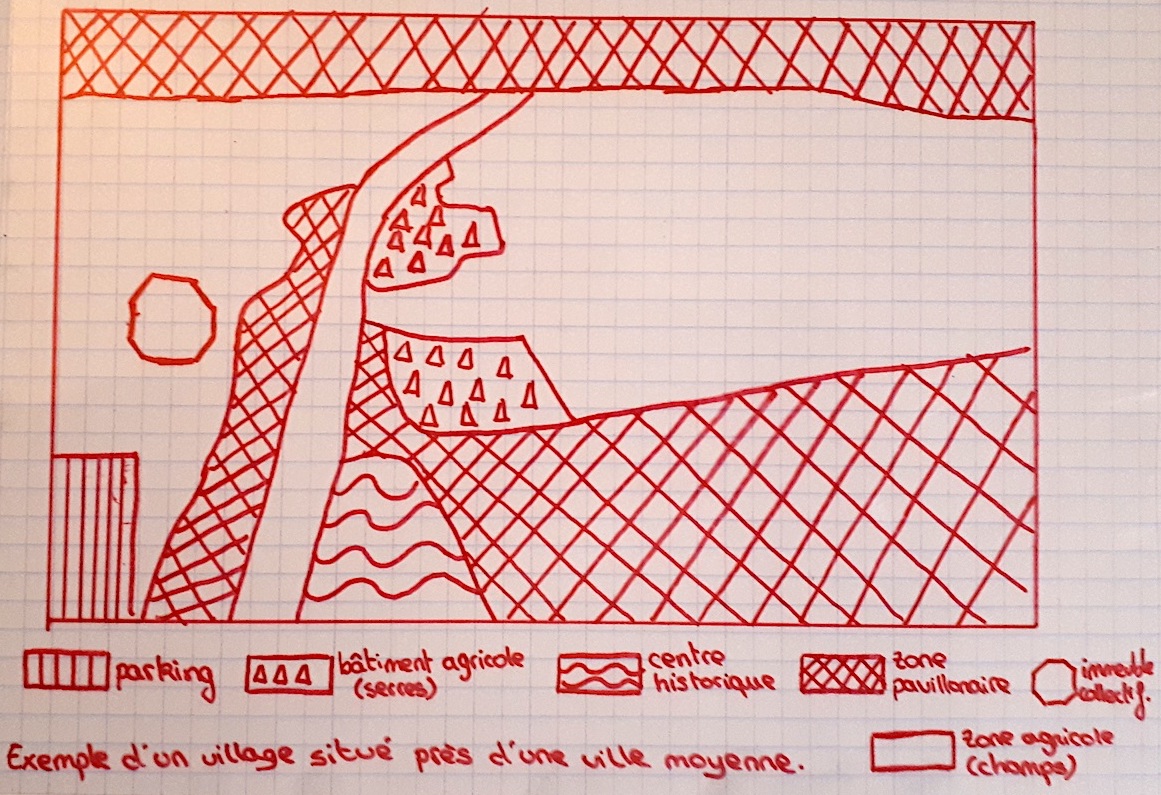 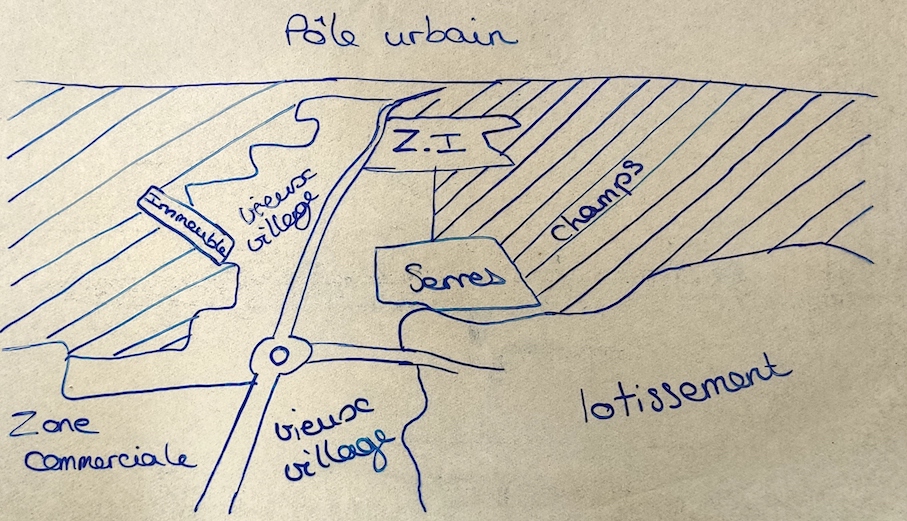 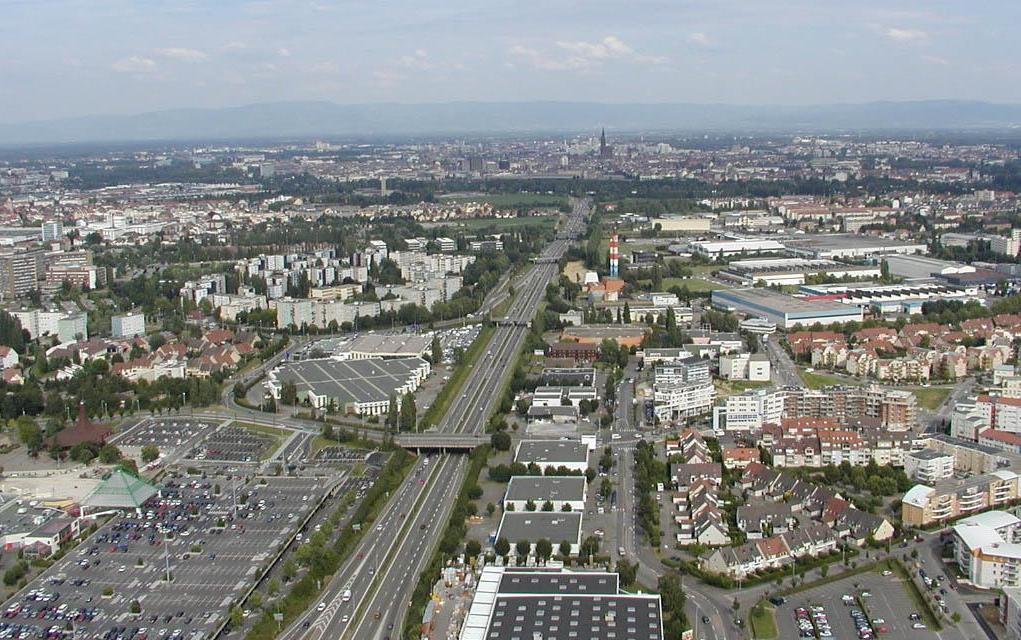 Strasbourg-HautePierre (Bas-Rhin)
Source  : http://www.crdp-strasbourg.fr/data/albums/geo_strasbourg_banlieues/index.php?img=11&parent=29 [novembre 2014]
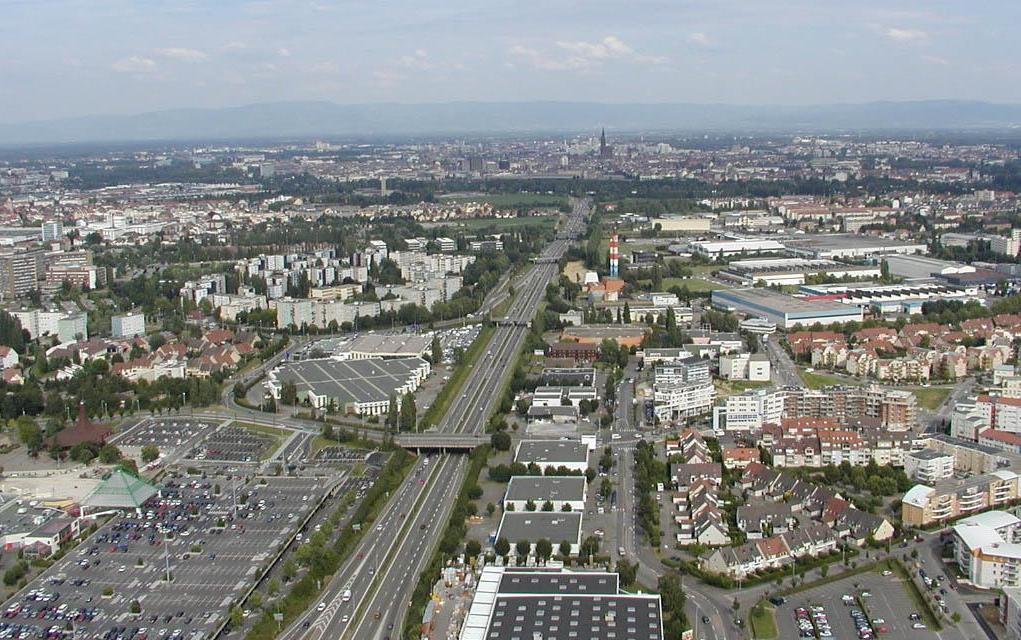 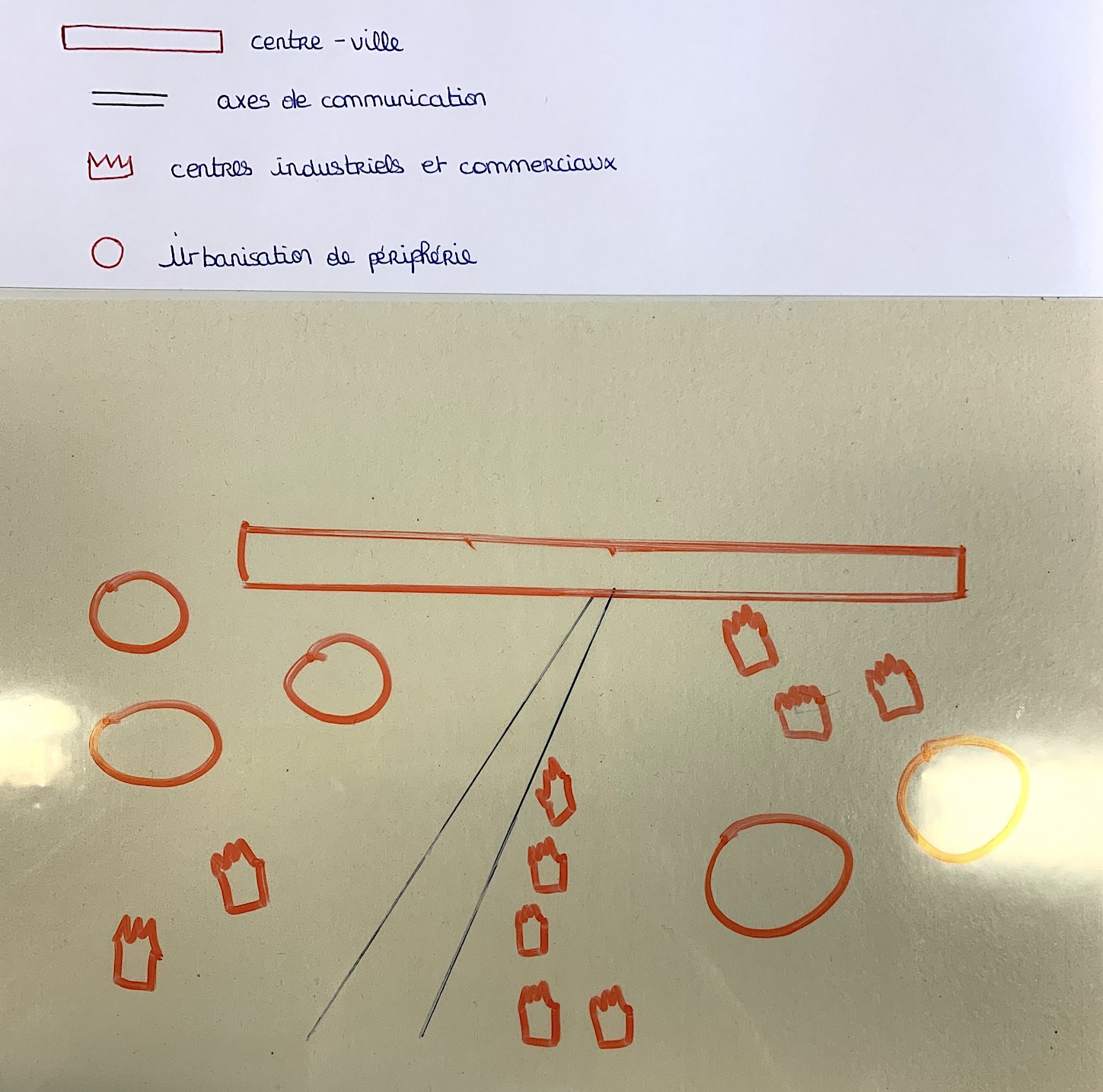 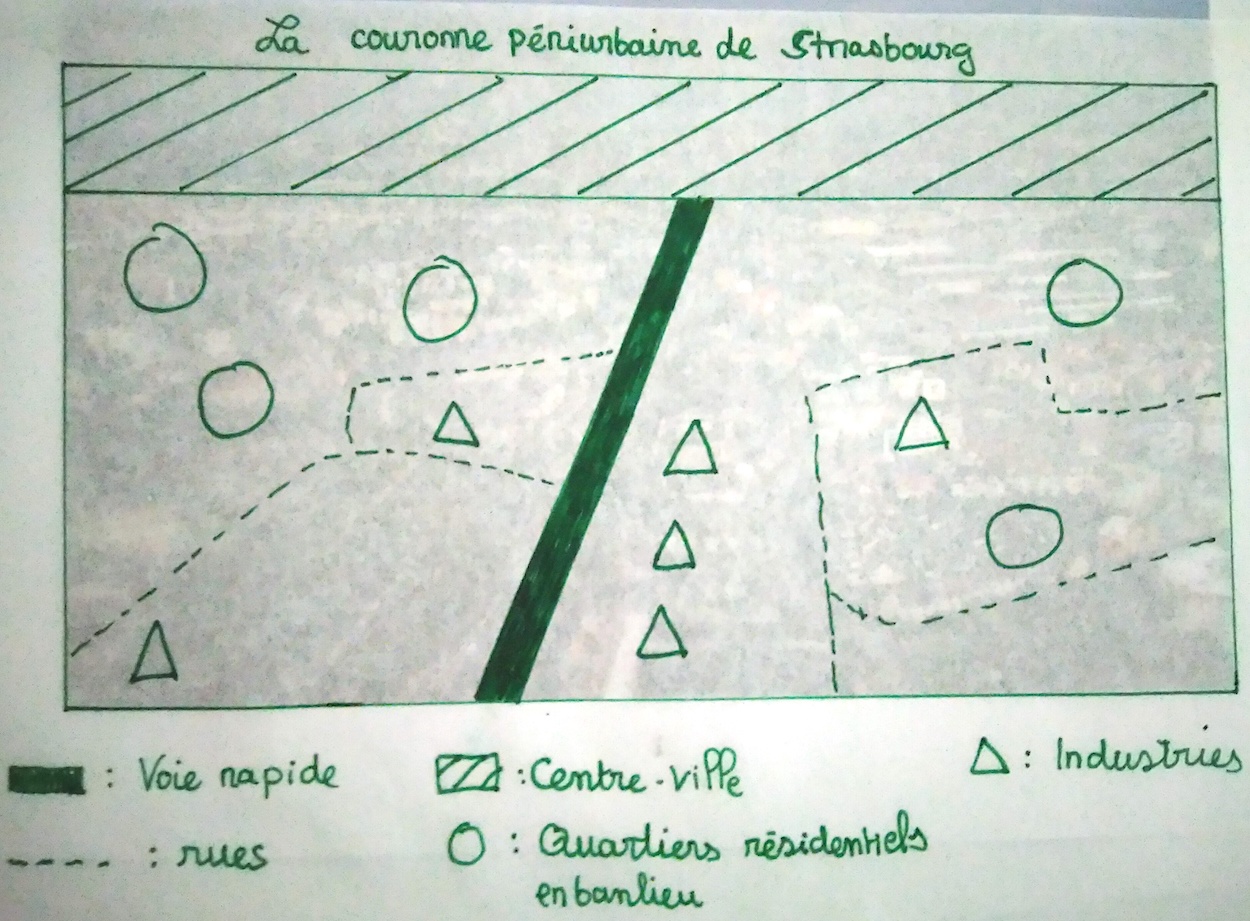 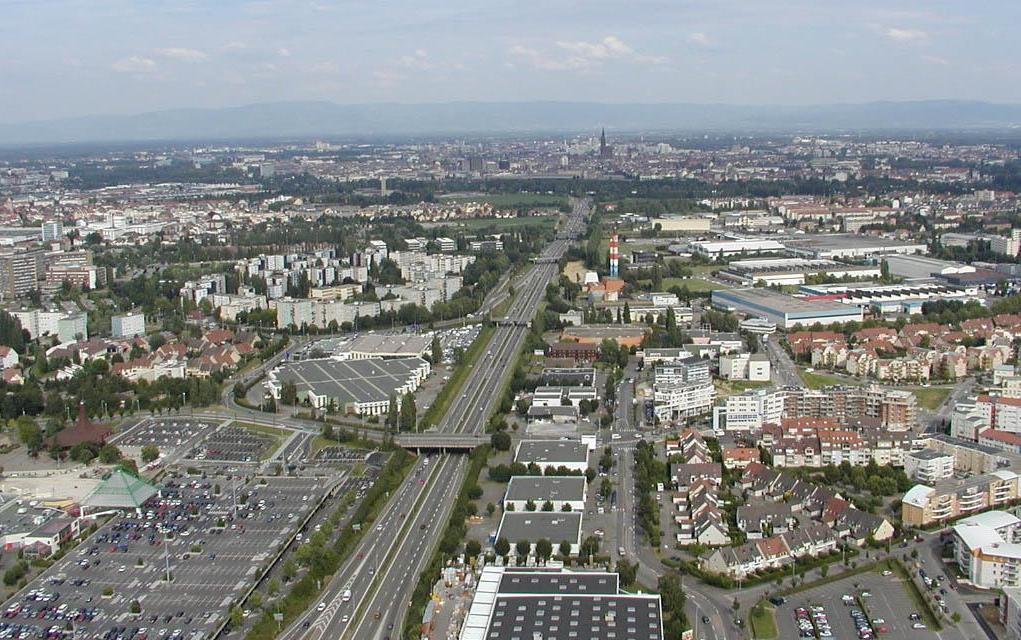 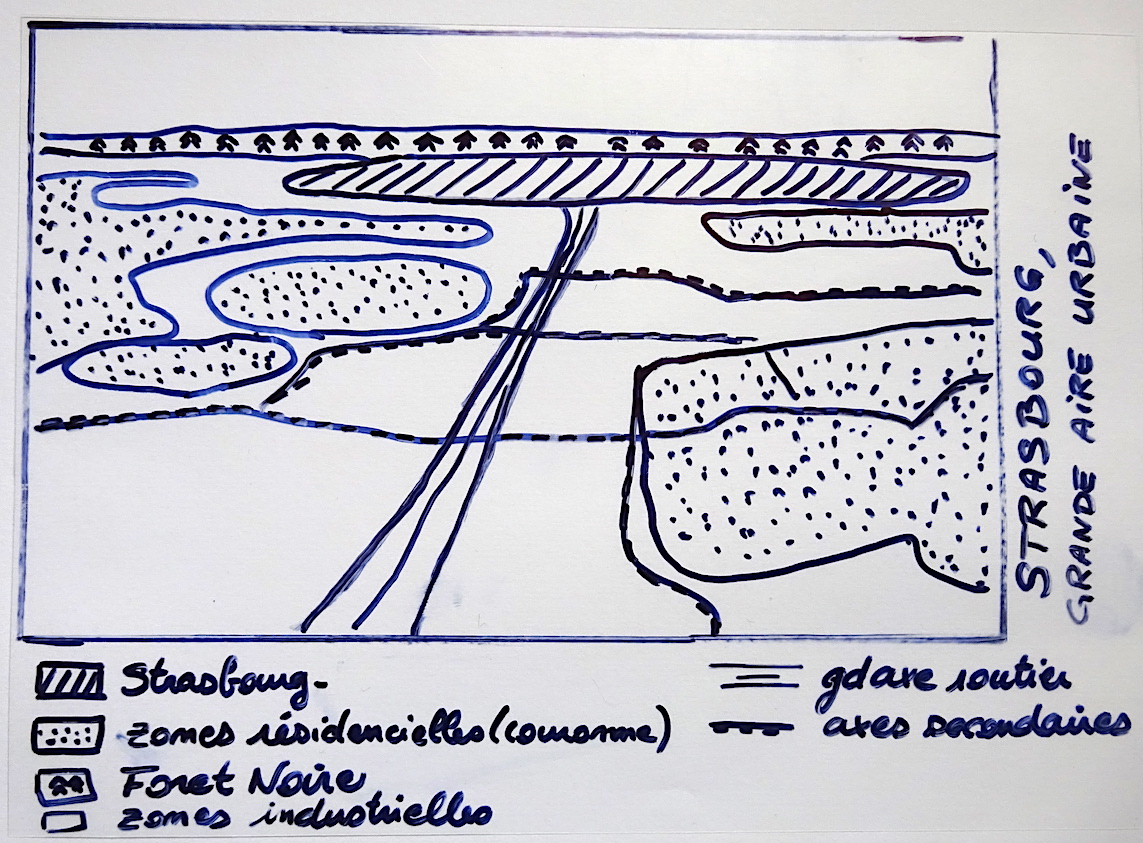 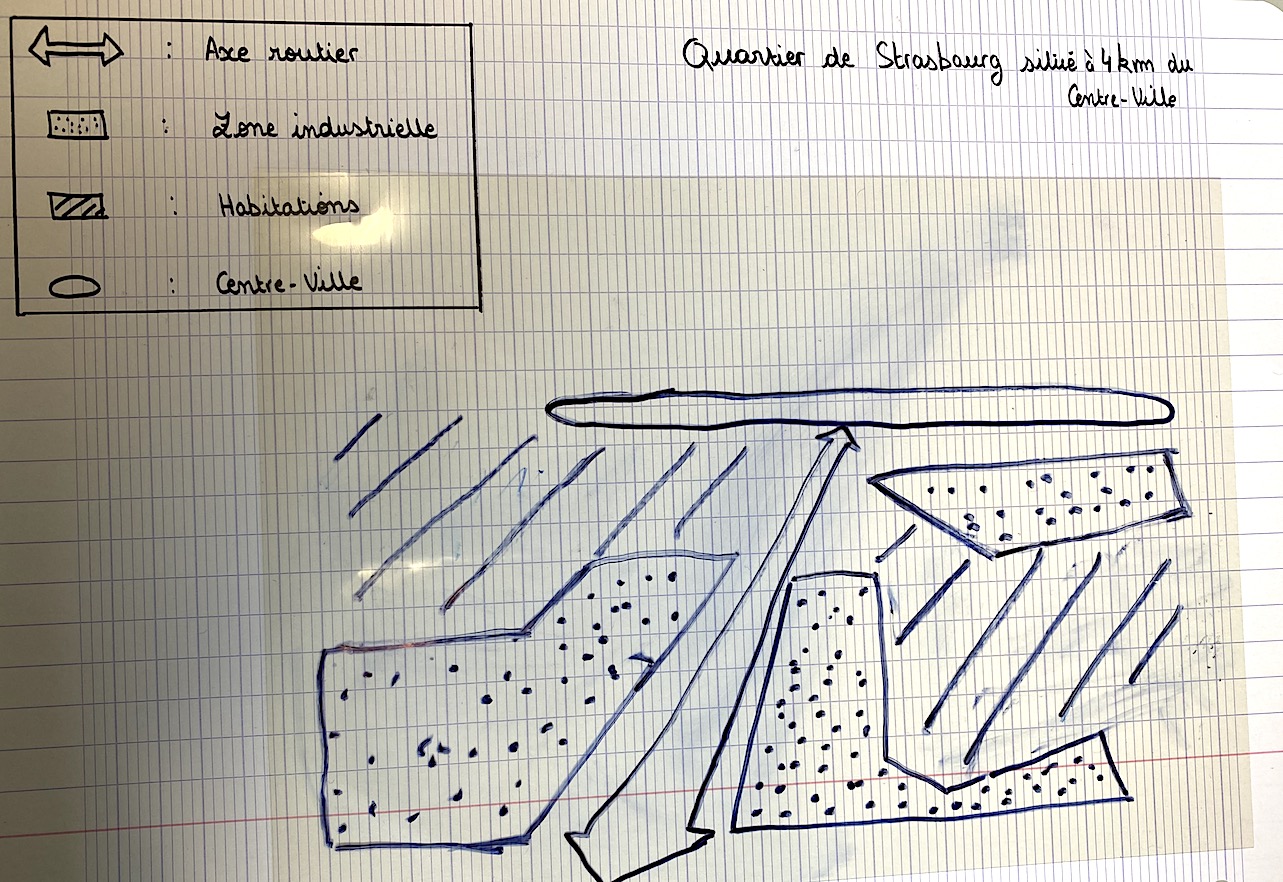 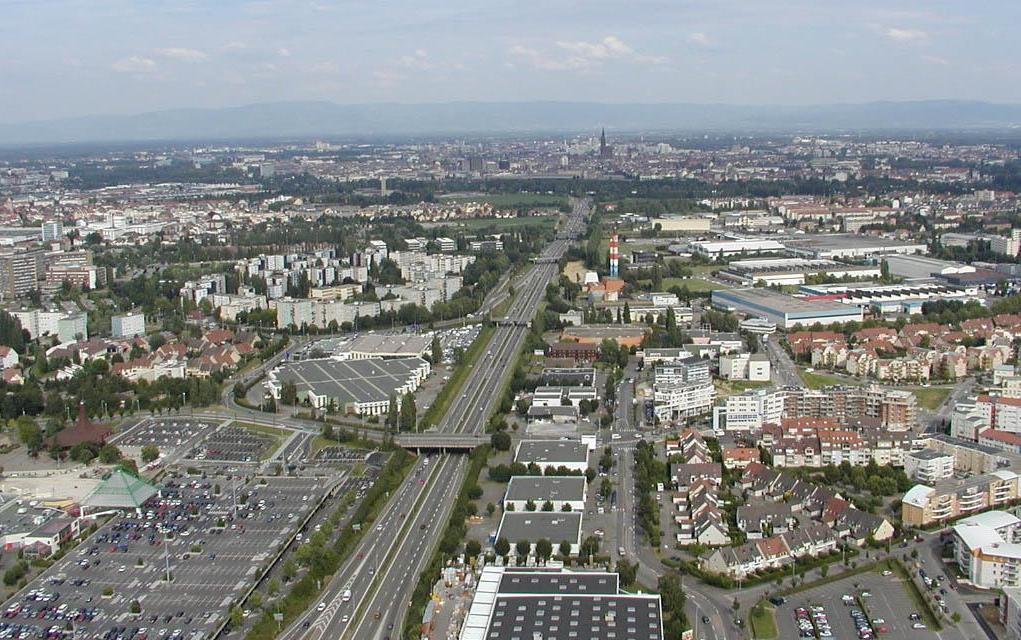 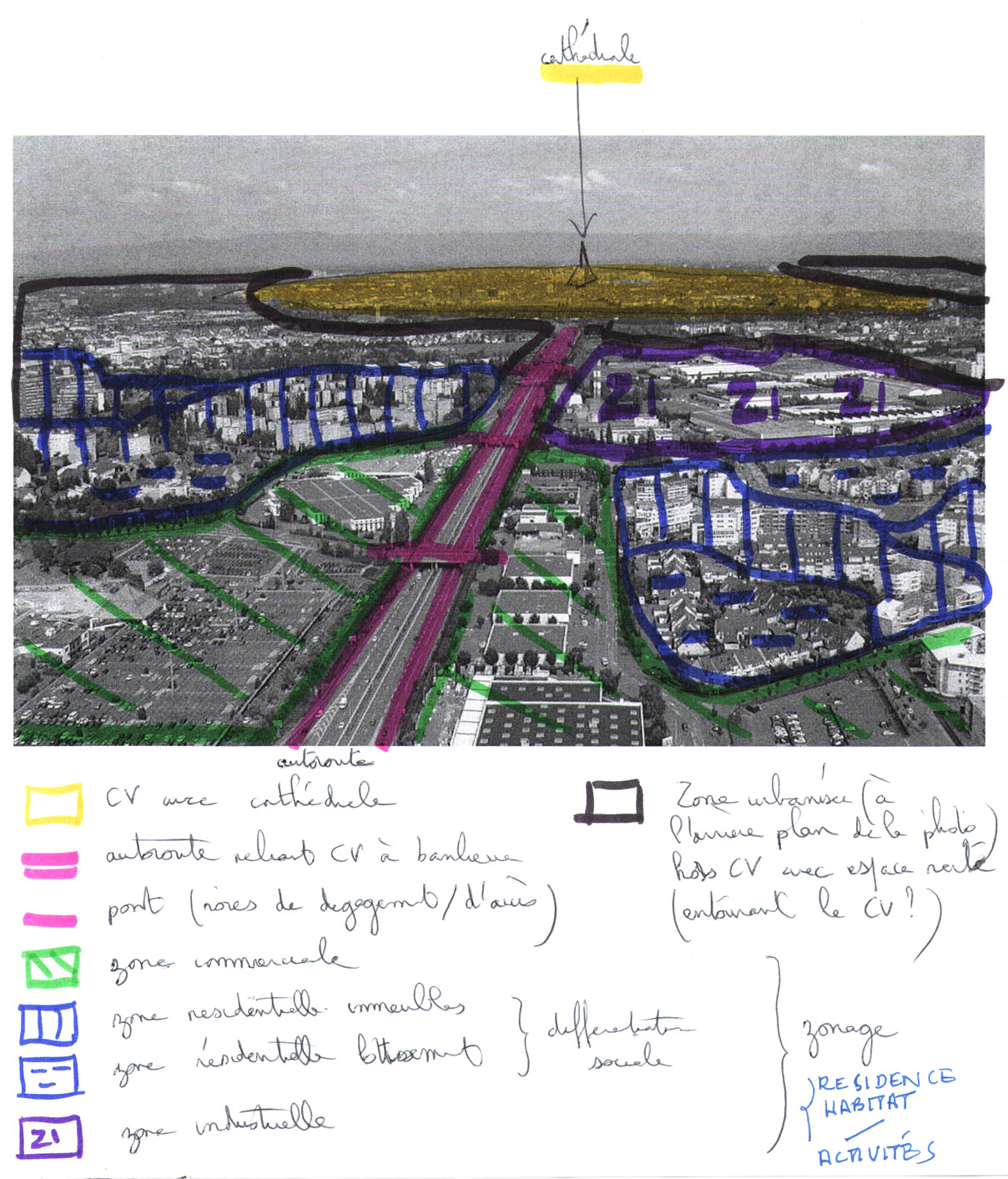